Preschool Professional
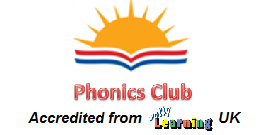 Module 1
Instructor-Sidra Rauf
Area- STEM/STEAM Education
LESSON 4: FORMULATING A PROJECT-BASED STEAM UNIT OF INQUIRY & DESIGN PROCESS AND STEAM
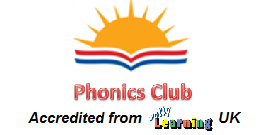 Course Content
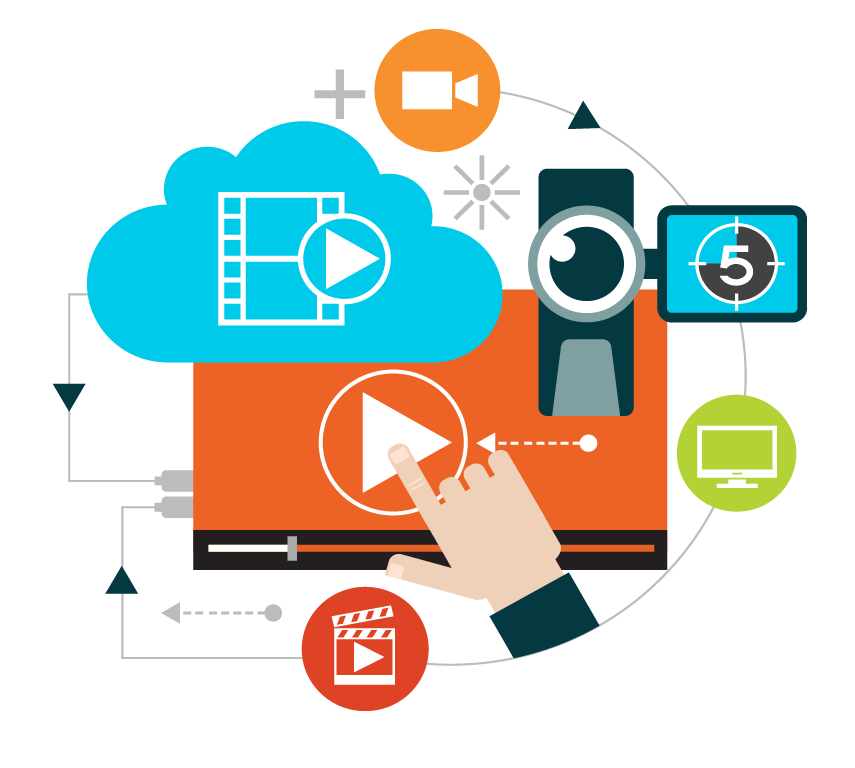 Education Delivery Resources
Preparing a STEAM project-based unit of inquiry
Project-Based Unit of Inquiry Scheduling
Creating a structure for your STEAM classroom
During the project-based unit of inquiry, a variety of subjects are covered, including
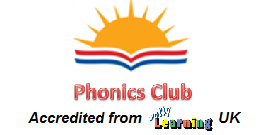 Course Objective
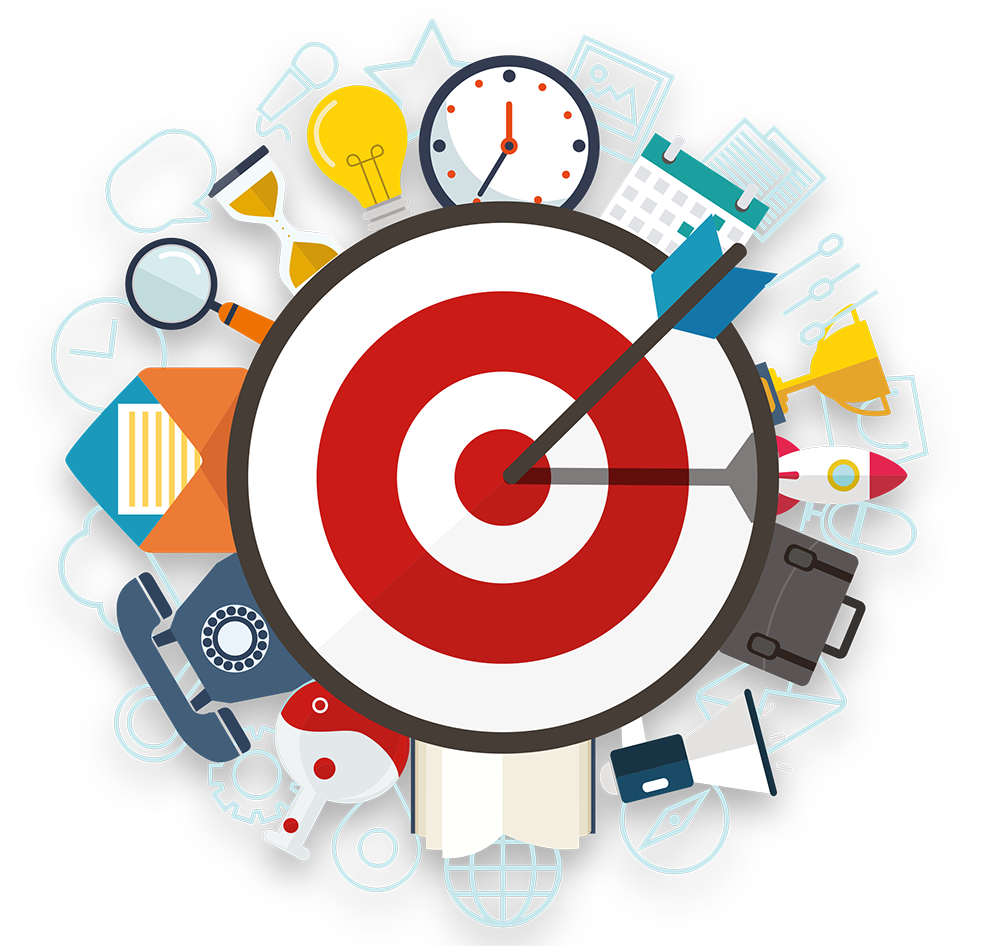 This course will enable you to:
Education Delivery Resources
Preparing a STEAM project-based unit of inquiry
Project-Based Unit of Inquiry Scheduling
Creating a structure for your STEAM classroom
During the project-based unit of inquiry, a variety of subjects are covered, including
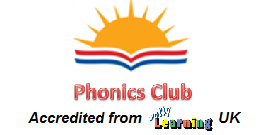 Education Delivery Resources
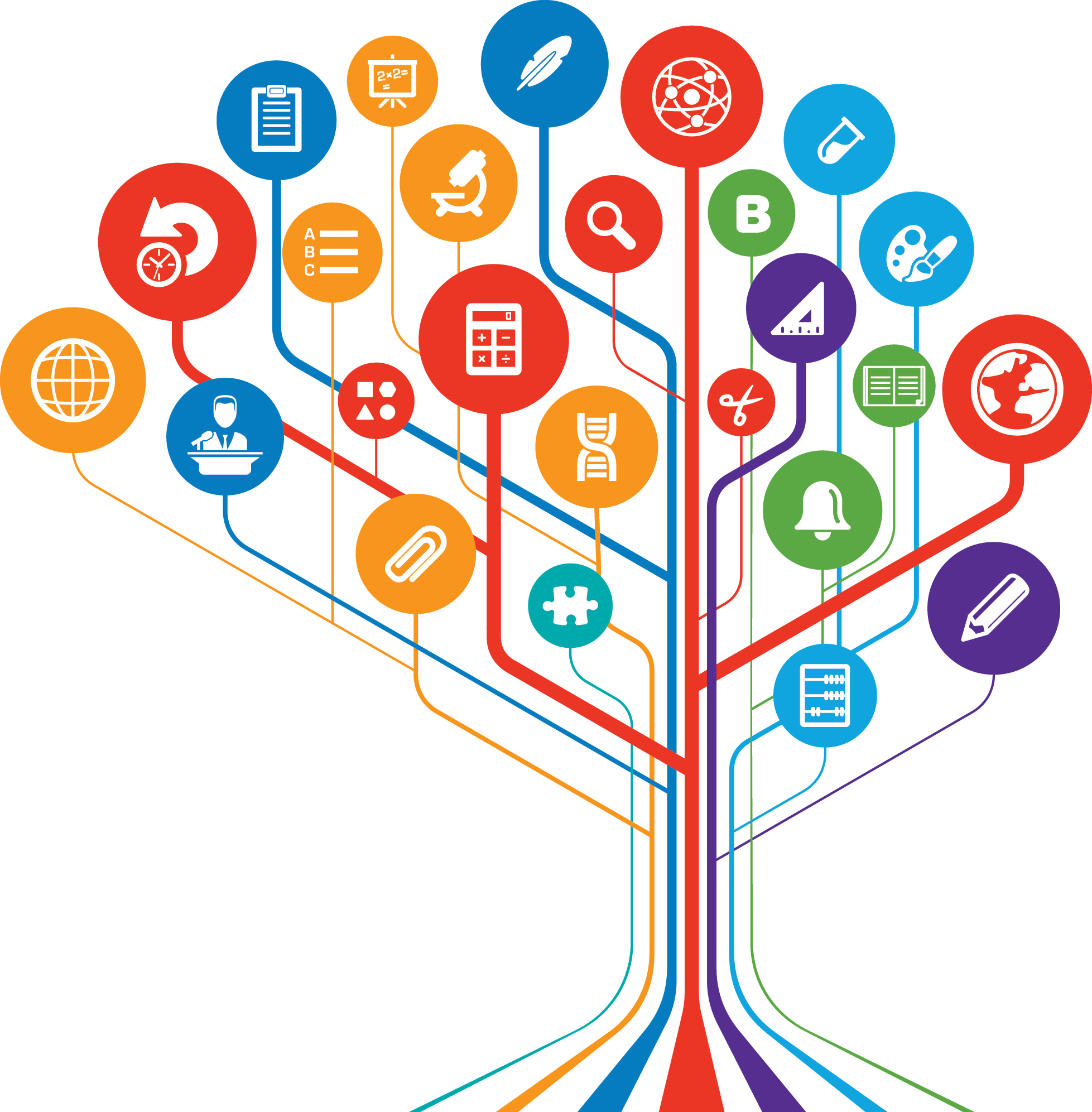 Planning how to combine instructional methods and tools in the classroom follows the creation of your STEAM Roadmap for the academic year.
It is critical to evaluate the kind of instruction and learning environment teachers give their students. 
integrate STEAM into the classroom environment if they are aware of whether they are dictating how and what students learn
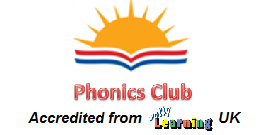 Big Question?
Is your classroom teacher-led or student-led?”
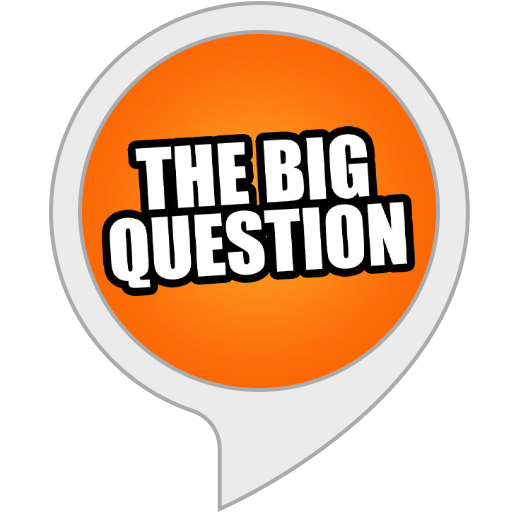 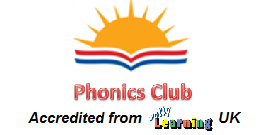 You can make a choice using the table below:
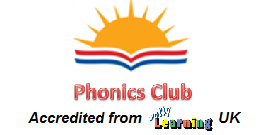 Project-Based Unit of Inquiry Scheduling
It takes time to create, test, and refine an idea.
Here is a sample schedule for a PBL unit of inquiry that allows students adequate opportunity to participate in the activity.
Your timetabling commitments determine how much time you have available each week.
How much information from different subjects you were able to incorporate and evaluate
Project-Based Unit of Inquiry Scheduling
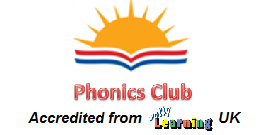 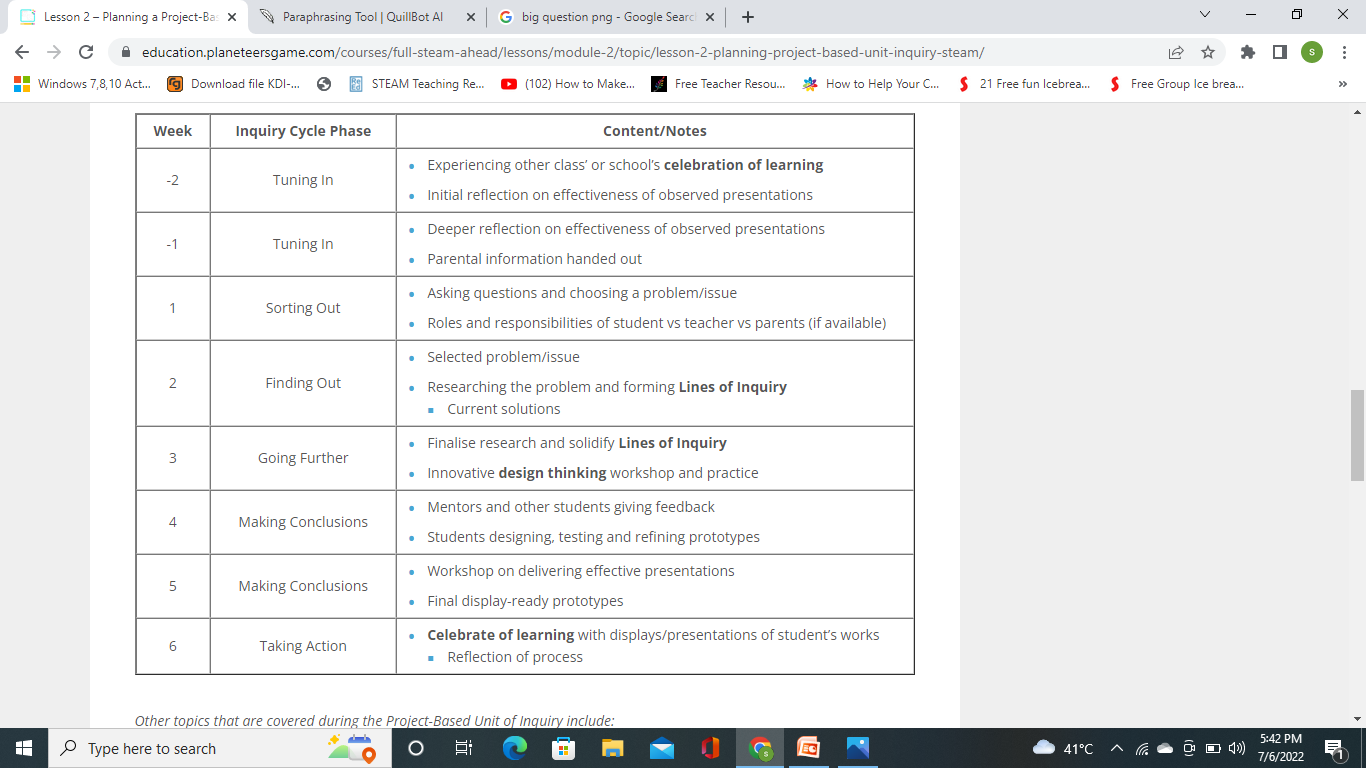 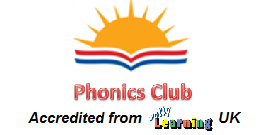 Creating a structure for your STEAM classroom
The setup of a STEAM classroom is not governed by any clear guidelines.
There aren't any specific or necessary STEAM Centers or Facilities.
You can dedicate a maker space, studio, or lab in the classroom by making sure you have the supplies required to complete STEAM classes or projects.
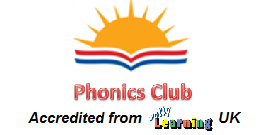 Creating a structure for your STEAM classroom
Hard tools, robotics, 3D printers, software, and other devices are absent. The key to thinking in the twenty-first century is to combine ideas and make use of what is already around you. Materials can even be recycled items like glass, paper, cardboard, metal, plastic, tires, textiles, etc.
Build manageable lessons, projects, and goals, keep your attention on the here and now while keeping an eye on the big picture to help you gauge the effects of your everyday actions.
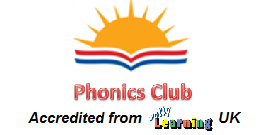 During the project-based unit of inquiry, a variety of subjects are covered, including
Speaking in Public using 
Info graphics with digital media
Online research techniques
Writing gathering and analyzing data
Coordination and cooperation
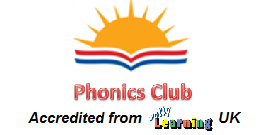 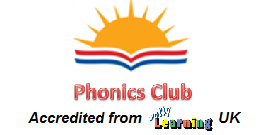 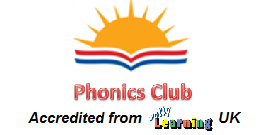 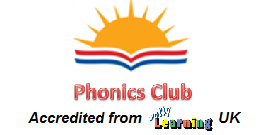 Thank You